Slovak Products
Slovakia is not only a producer                                                                                                                                        of food and cars. There are still                                           factories which have a long traditon of producing their                                     goods. How do you know the product comes from Slovakia? The barcode starts with 858, there is a Slovak flag on the package, or it says Made in Slovakia. As you travel around Slovakia with your parents, you can see factories in these towns, for example: Ružomberok (paper), Púchov (tyres), Žiar nad Hronom (aluminium), Trenčín (clothes), Poprad (washing machines).
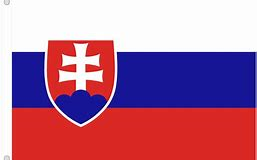 Slovakia national foods, products
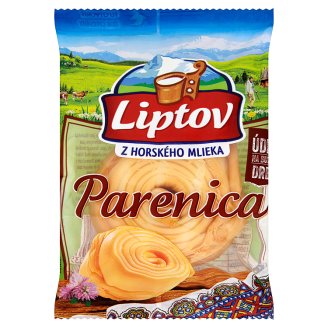 Parenica 
 Bryndzové                                                             cheese
   halušky                                                                                                                                                                                                                                                      

                                           Bryndza
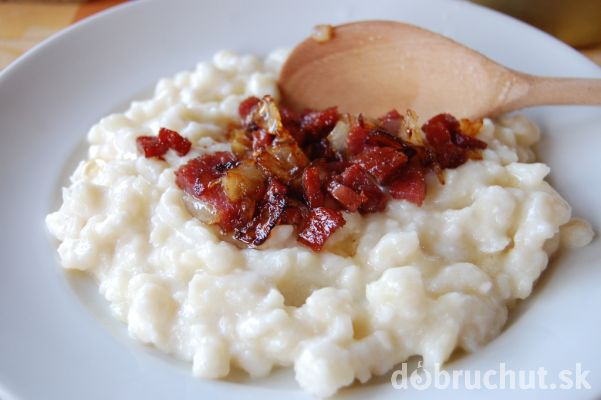 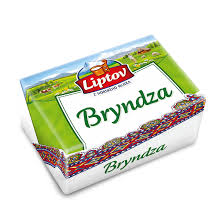